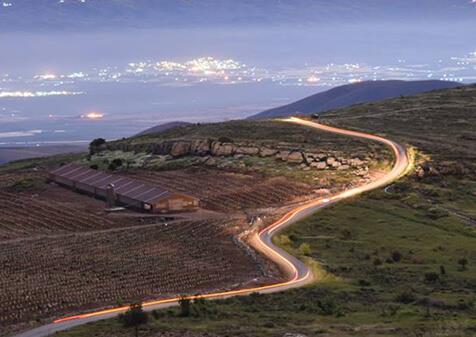 “Gandhi” Heritage Center
Land of Israel and Jewish heritage studies
In memory of Knesset member and cabinet minister, Maj. Gen. (res.) Rehavam Ze’evi-“Gandhi”
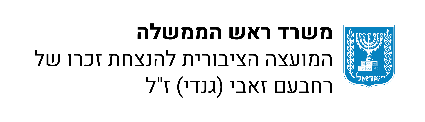 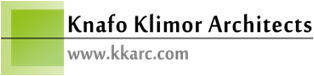 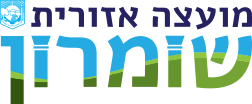 Site location
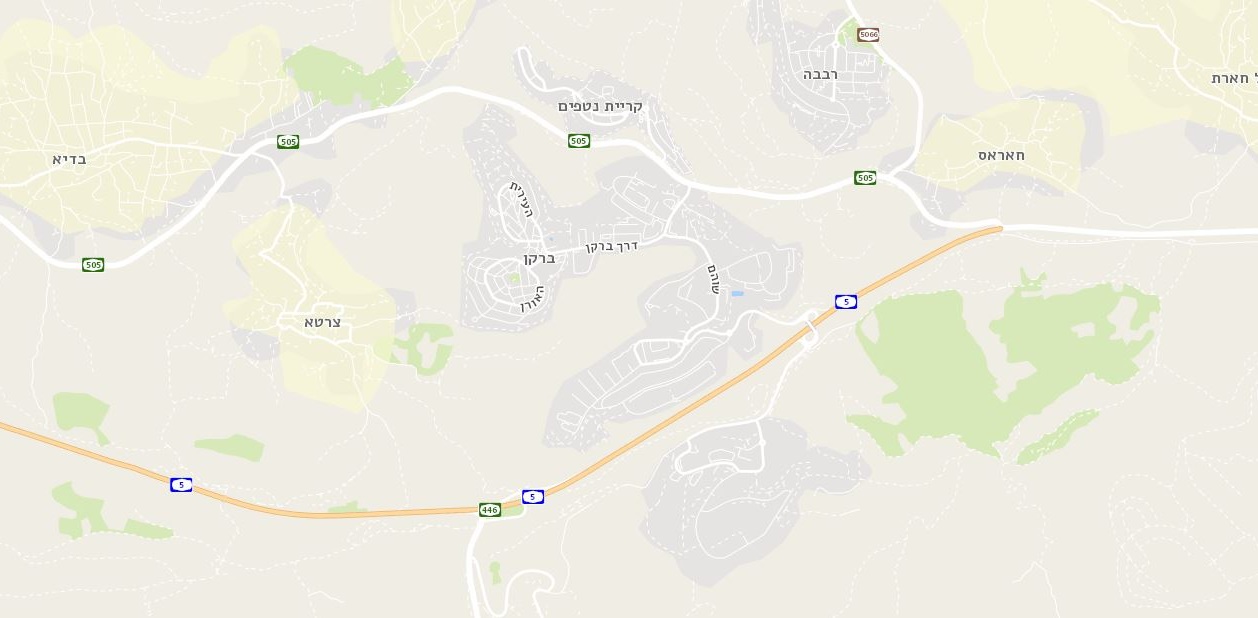 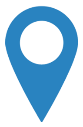 Location on aerial photo
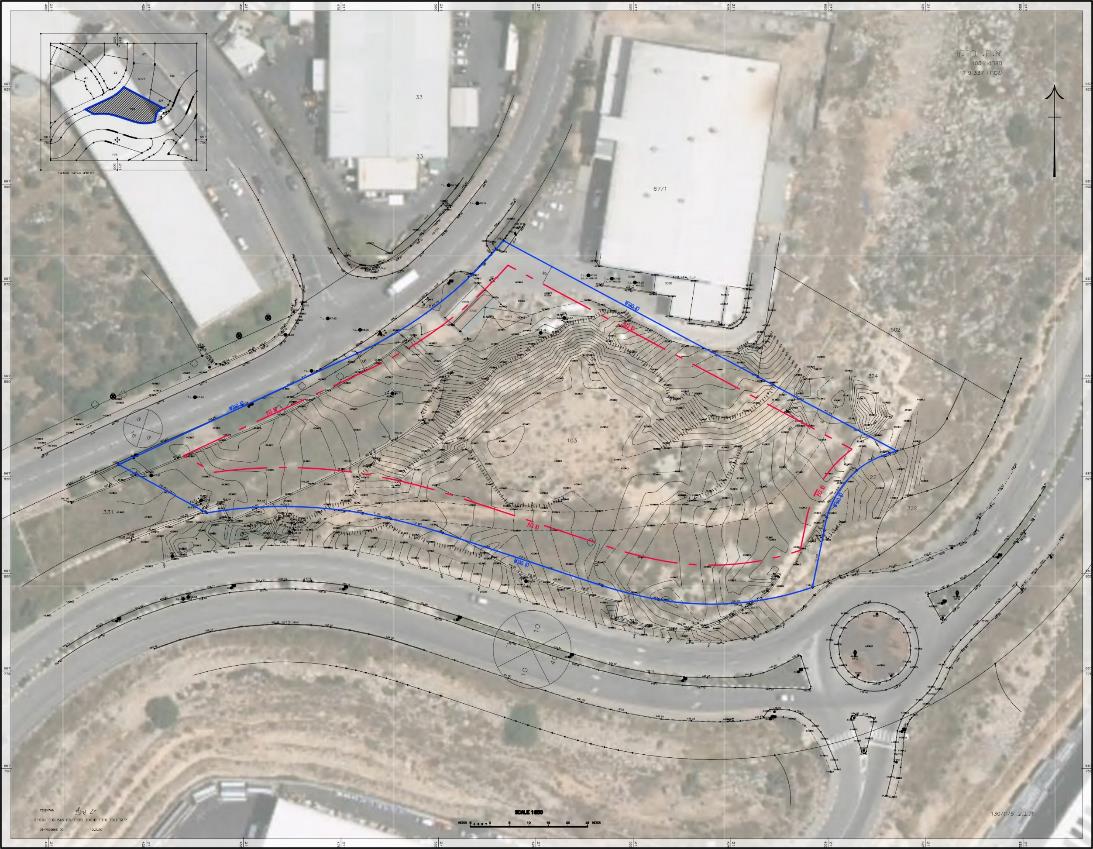 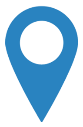 View from the site
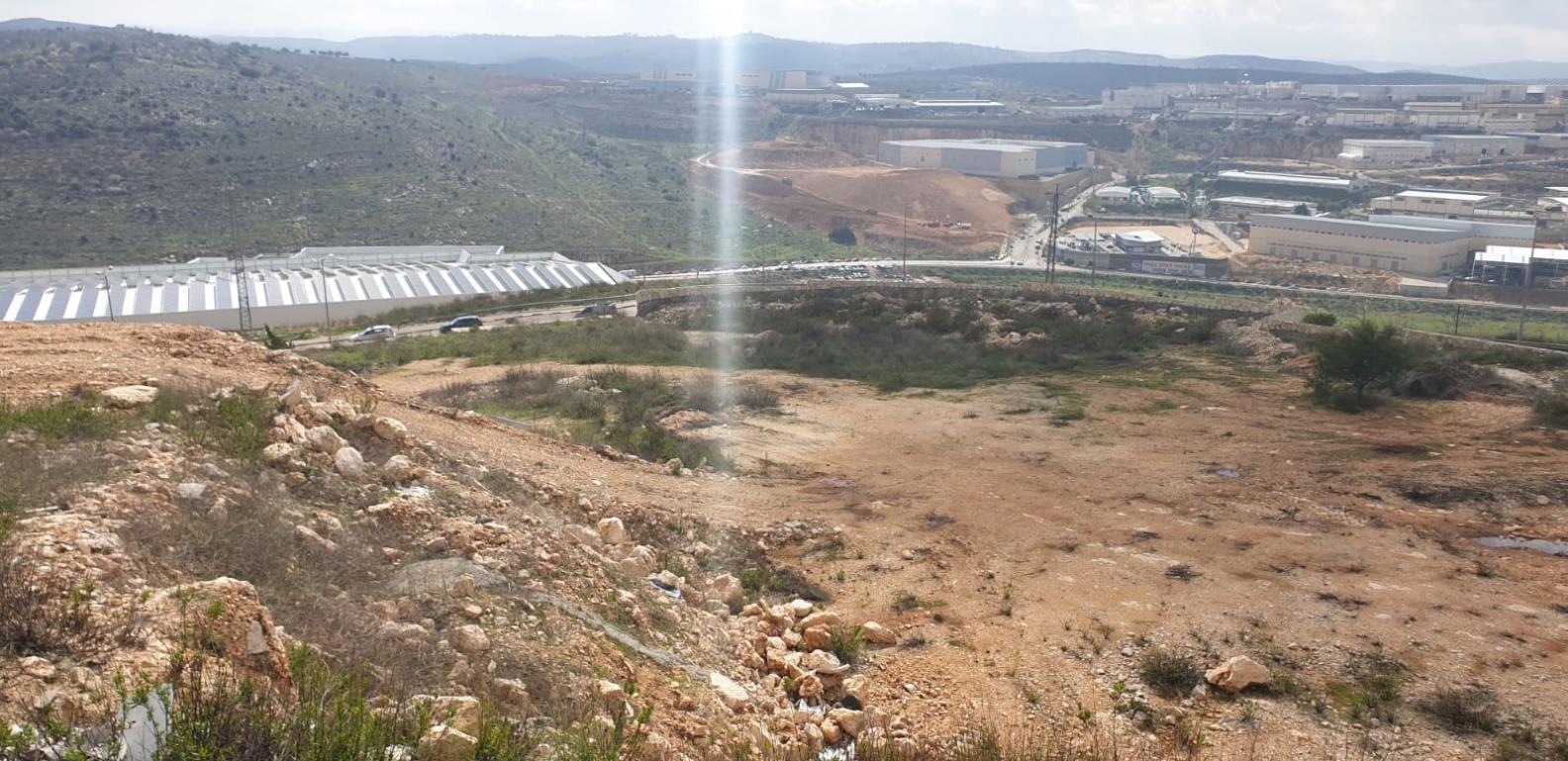 Values
A window to Samaria
Innovation
“Gandhi” Heritage Center
Architectural icon
Sustainable construction
Genral top view
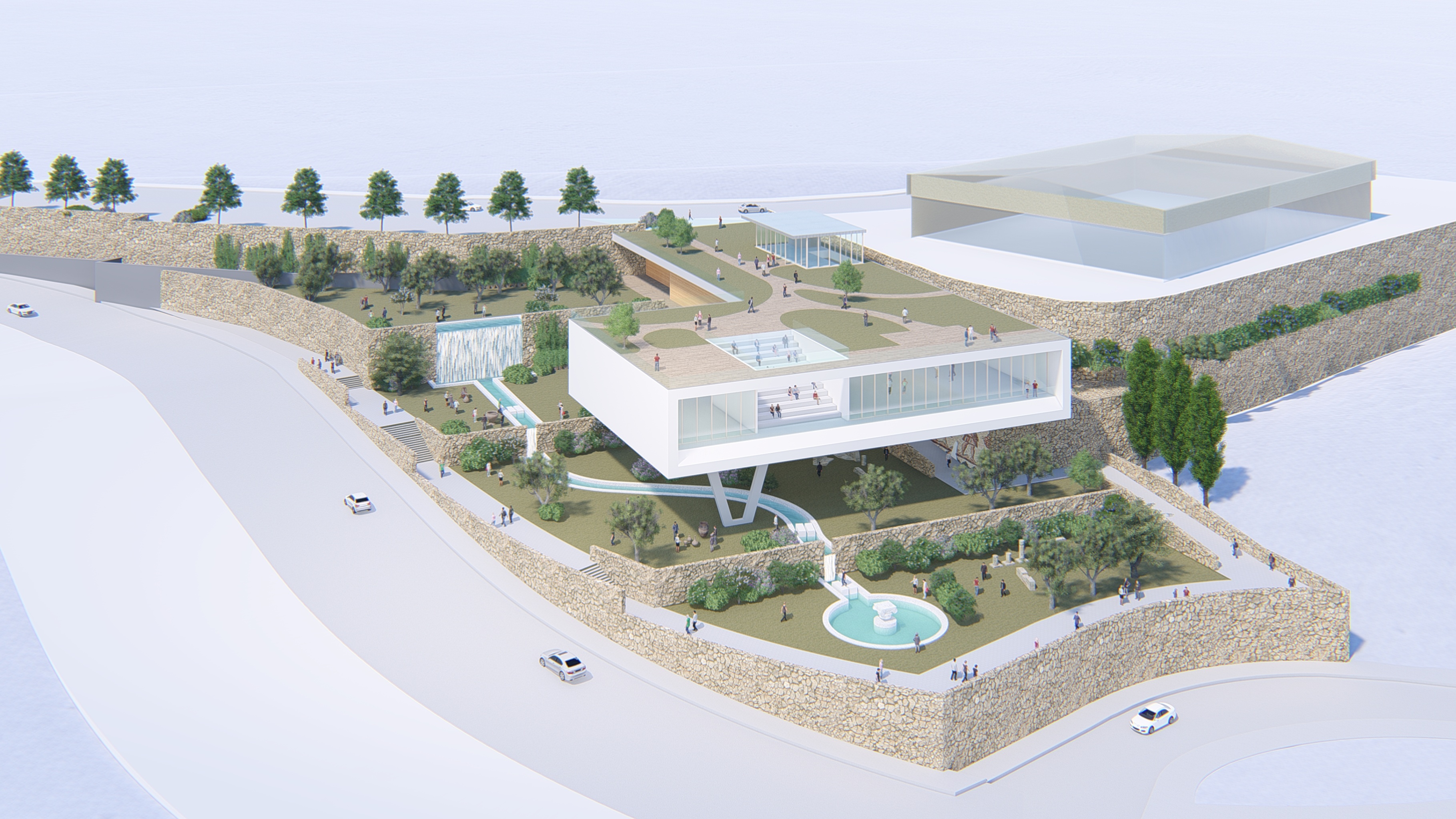 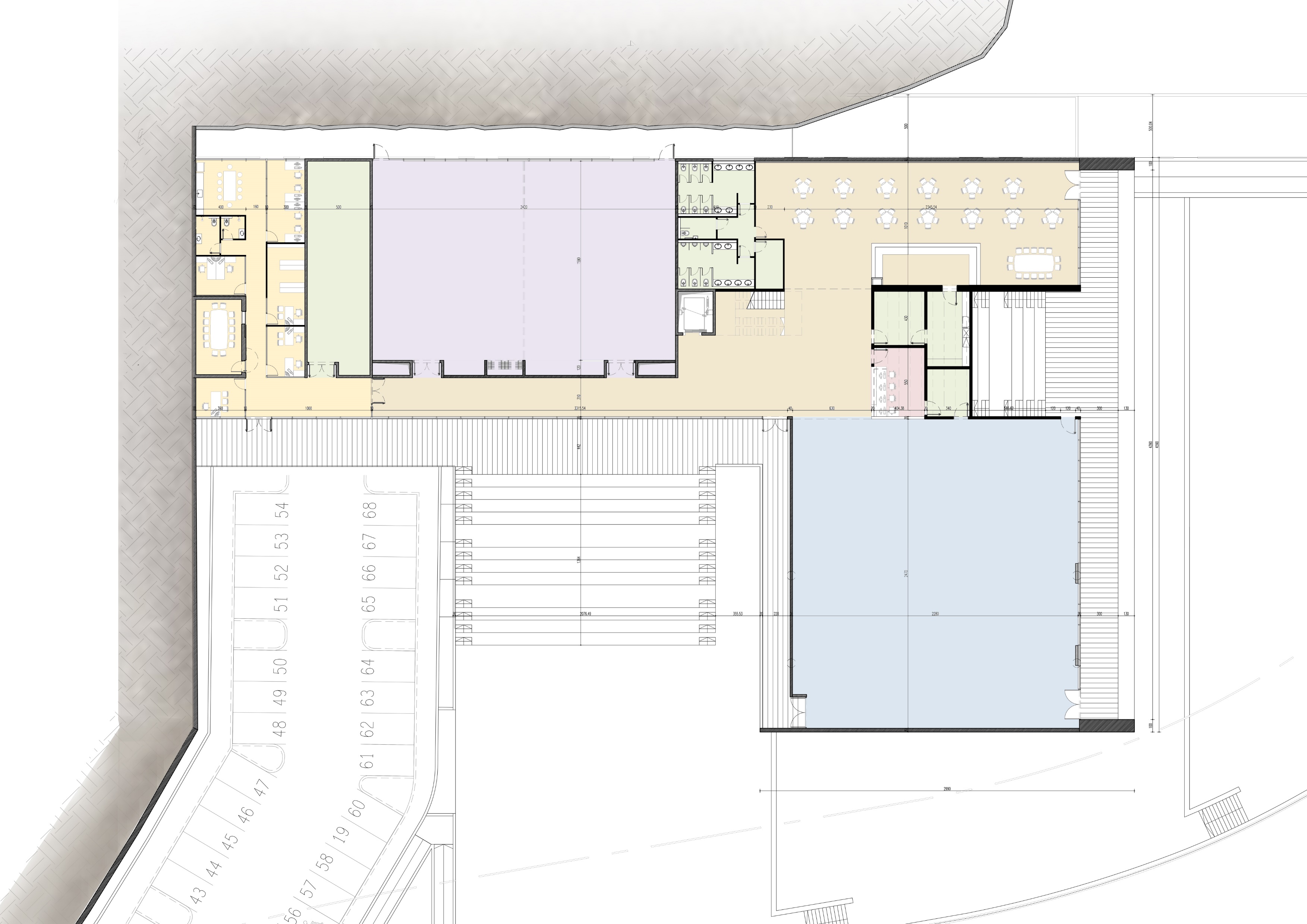 The center floor plan
C
D
B
E
G
F
Plan Legend

A- Main gallery
B- Conference hall
C- Cafeteria
D- administration
E- Storage
F- Reception
G- Sky Amphitheater
I-  Garden Amphitheater
I
A
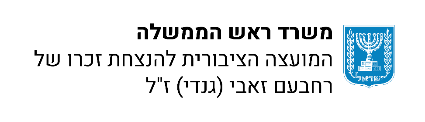 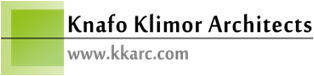 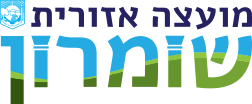 View from south east
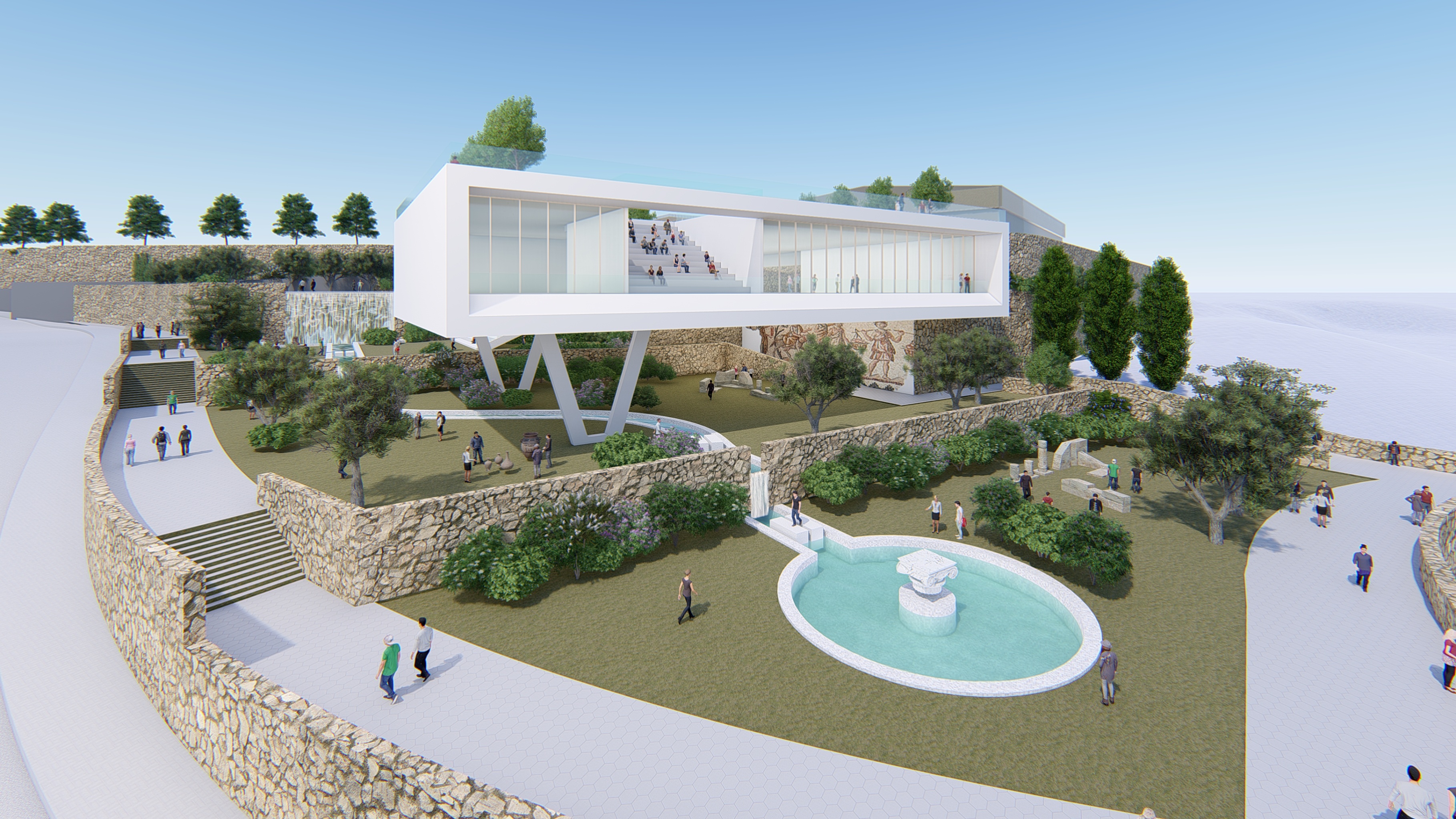 View from main road
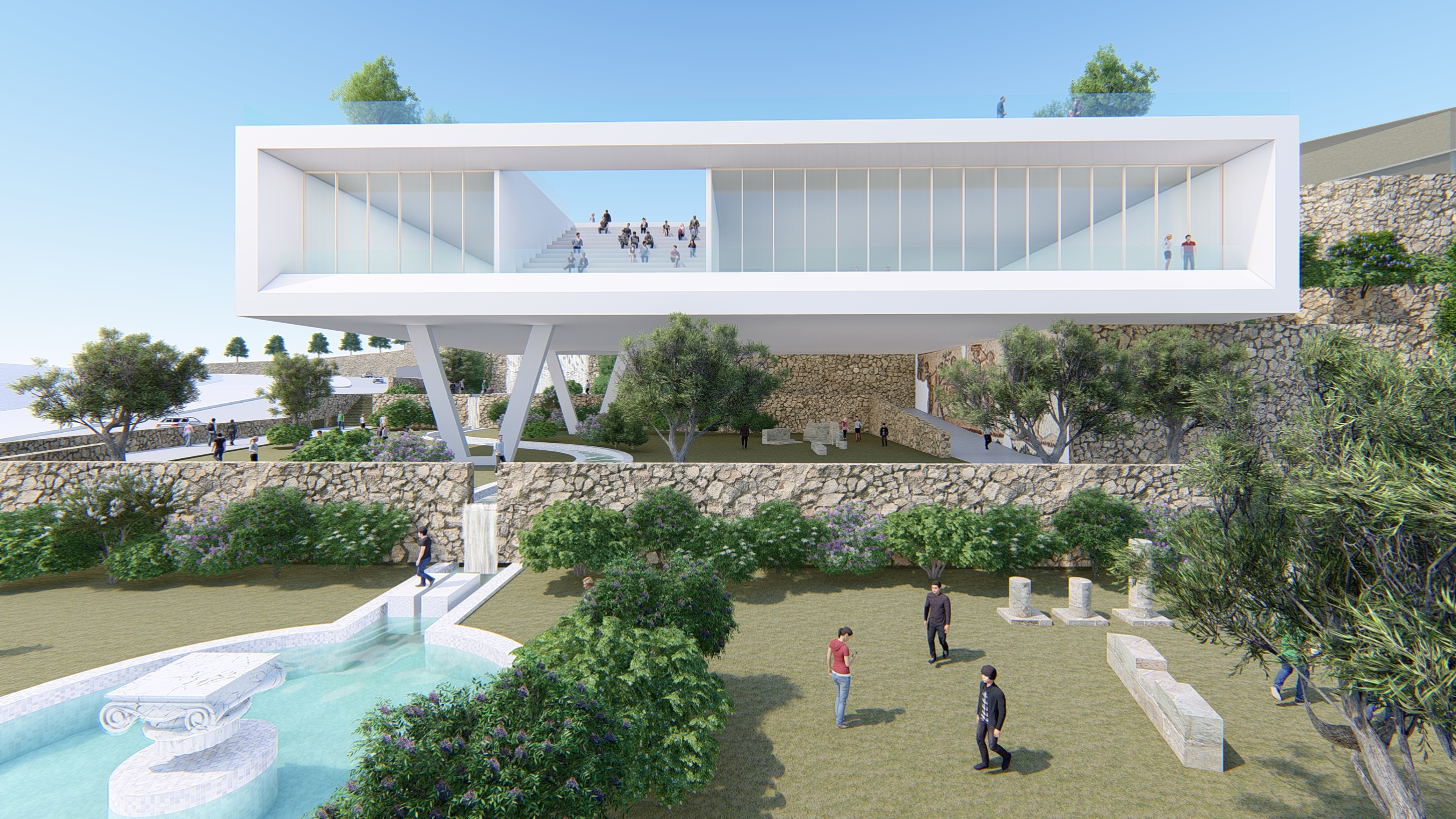 View from the Archaeological garden top terrace
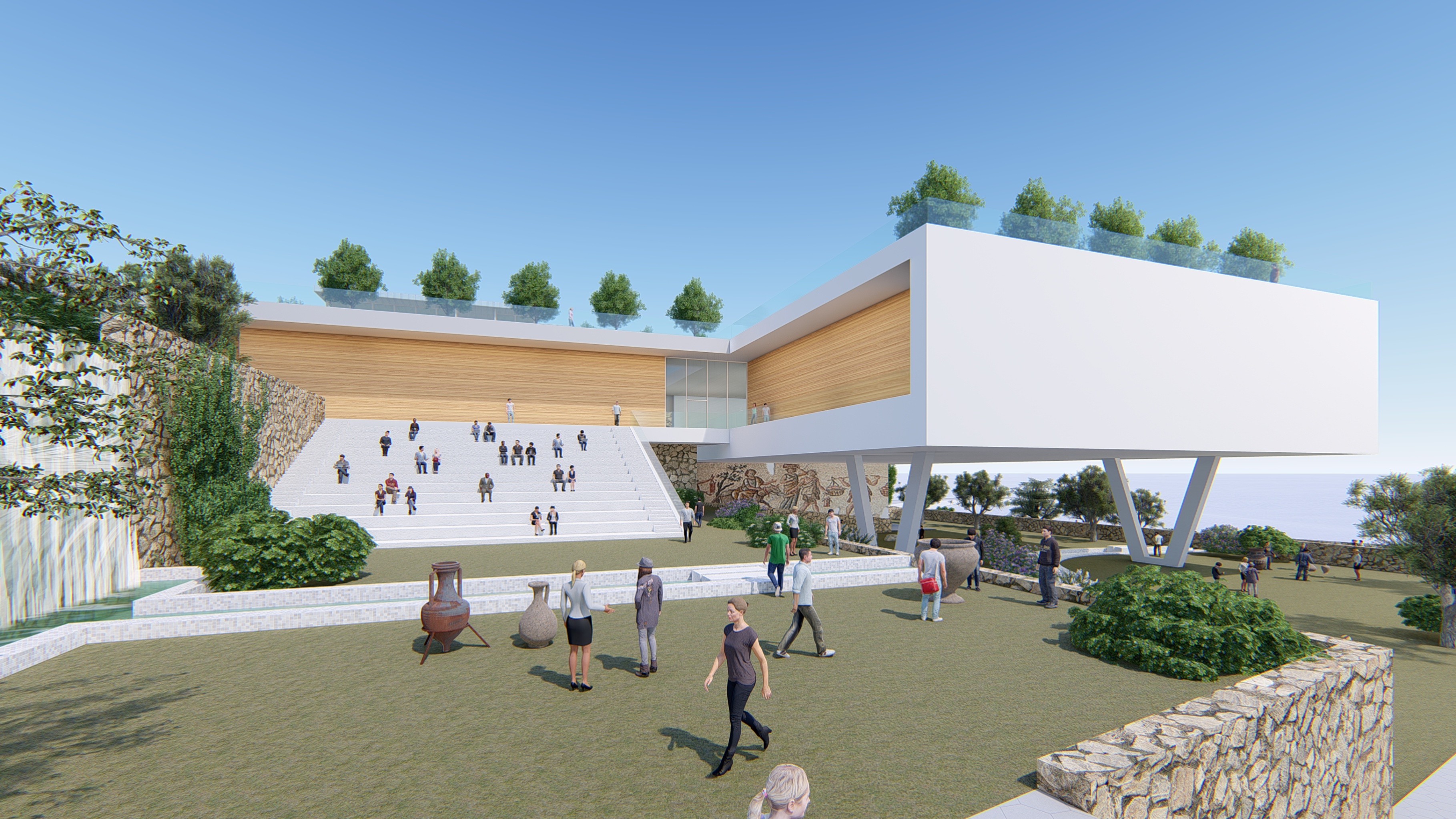 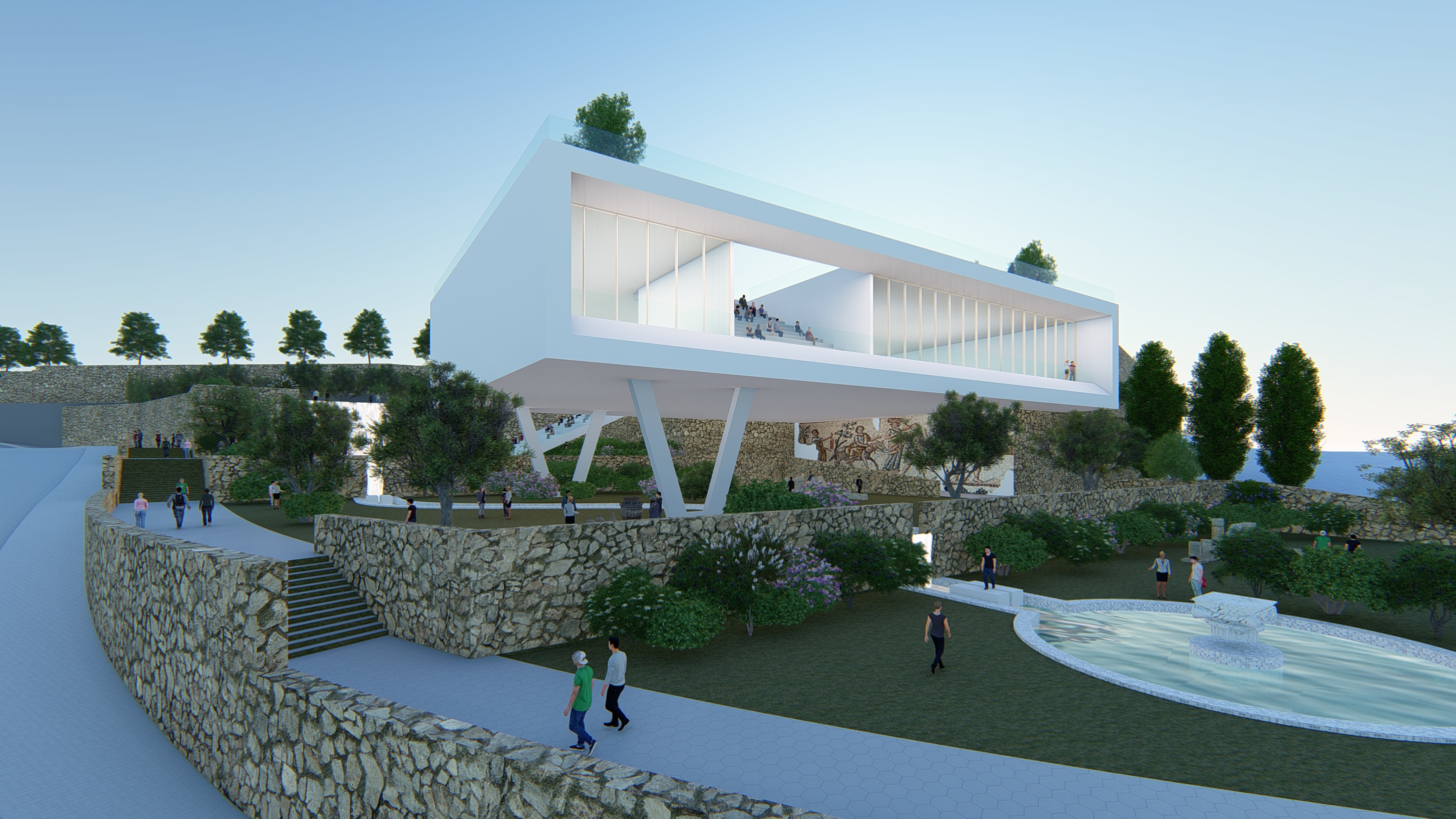 Night view from the Archaeological Garden
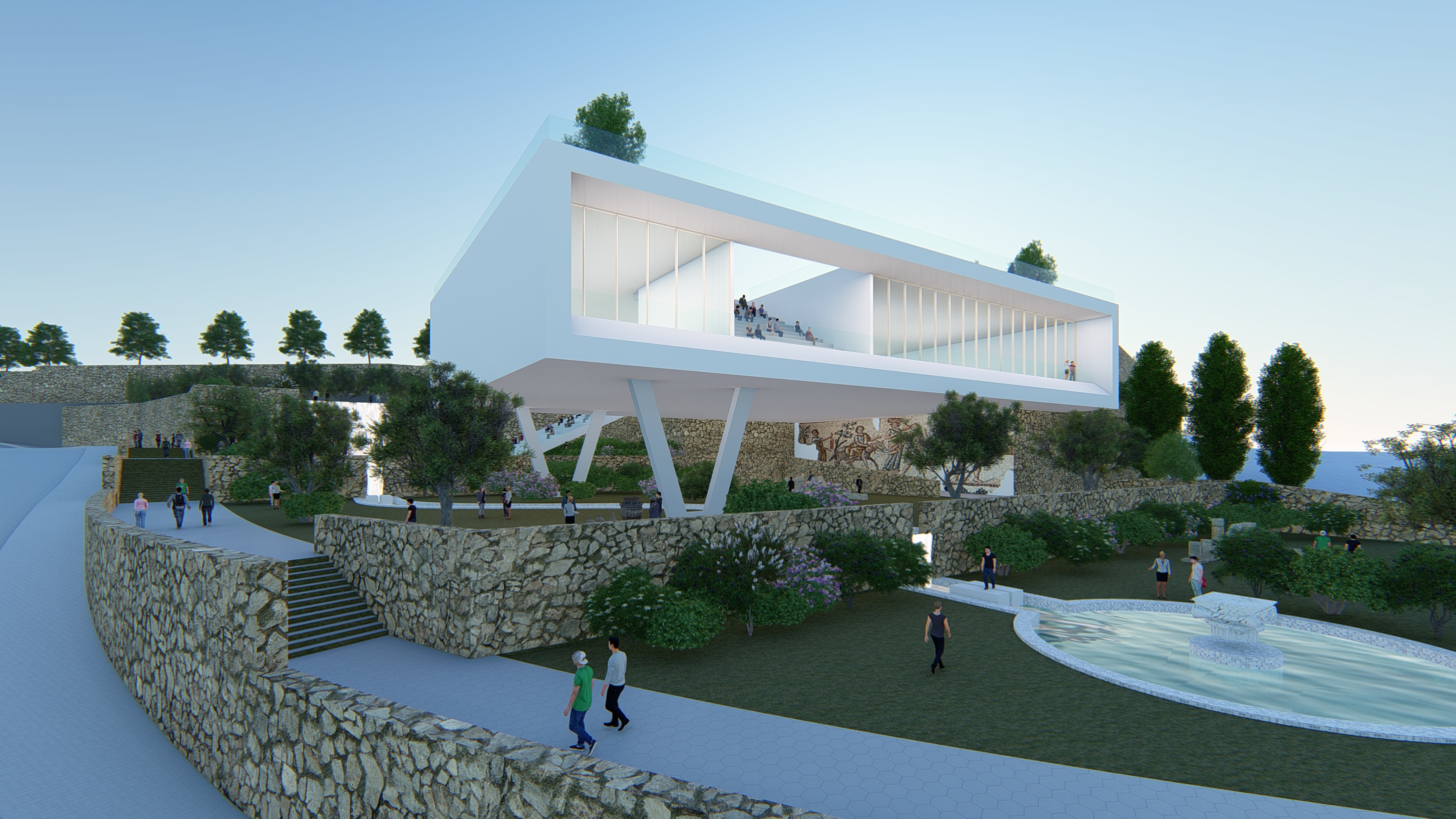 Budget for ‘Derech Eretz’ Gandhi Heritage Center
Total existing budget 26,000,000 NIS
Expenditures and budget supplement